Planning for sustainability
Planning for Sustainability
[Speaker Notes: Welcome to the last session of Base Camp.]
Disclosure
This session is supported by Cooperative Agreement #NU58DP006461-03 from the Centers for Disease Control and Prevention (CDC). The views expressed in written workshop materials or publications and by speakers and moderators do not necessarily reflect the official policies of the Department of Health and Human Services, nor does the mention of trade names, commercial practices, or organizations imply endorsement by the U.S. Government.
[Speaker Notes: This session is supported by a Cooperative Agreement from the Centers for Disease Control and Prevention (CDC). The views expressed in written workshop materials or publications and by speakers and moderators do not necessarily reflect the official policies of the Department of Health and Human Services, nor does the mention of trade names, commercial practices, or organizations imply endorsement by the U.S. Government.]
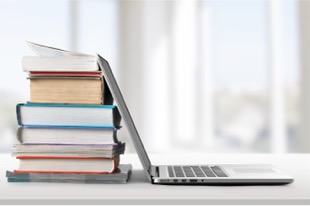 Learning Objectives
Identify elements critical for sustaining an intervention
Describe how to integrate a sustainability tool into cancer screening implementation planning
[Speaker Notes: Here are our main learning objectives for this session.
Identify elements critical for sustaining an intervention
Describe how to integrate a sustainability tool into cancer screening implementation planning]
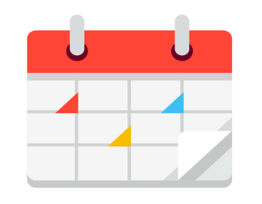 Session Agenda
Introduce sustainability as extension of previous sessions
Introduce sustainability elements from a tool using real Comprehensive Cancer Control (CCC) examples and hypothetical FLU-FIT case study examples
[Speaker Notes: And our map for the session:
Introduce sustainability as extension of previous sessions
Introduce sustainability elements from a tool using real CCC examples and hypothetical FLU-FIT case study examples]
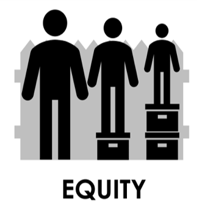 Sustainability
To what extent an evidence-based intervention can deliver its ___________ and its intended ________ over an ____________________ after _____________________ has ended
Benefits
Programming
External Support
Extended Period of Time
Word Box:
Programming
Extended period of time
External Support
Benefits
Rabin et al., 2008
Shelton et al., 2020
[Speaker Notes: Let’s fill in the blanks here to define sustainability. I will pause for each blank while you think about the correct word from the word bank. 
Sustainability can be defined as: to what extent an evidence-based intervention can deliver its (Click) programming and its intended (Click) benefits over an (Click) extended period of time after (Click) external support is ended
EBIs can only succeed at the population health level if they are appropriate to the Populations of Focus, affordable across most settings, feasible for workflows that vary across settings, and are delivered consistently and equitably over time across diverse settings and populations]
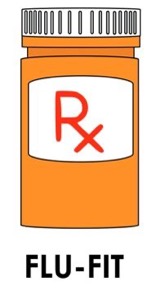 What are you sustaining?
Evidence-based interventions
Example: FLU-FIT Intervention 
Implementation strategies supporting those EBIs
Examples: 
“Train the Trainer” education strategy 
Restructuring strategies
Quality management strategies
Policy strategies
[Speaker Notes: First, you should get clear about WHAT you are actually sustaining.

From our case example:
You want to sustain the Evidence-based intervention
Example: FLU-FIT Intervention 
You also want to sustain the implementation strategies supporting those EBIs
Examples: 
“Train the Trainer” education strategy 
Restructuring strategies
Quality management strategies
Policy strategies]
Comprehensive Cancer Control & Sustainability Planning
92% of CCC plans mention sustainability, but often without detailed action plans
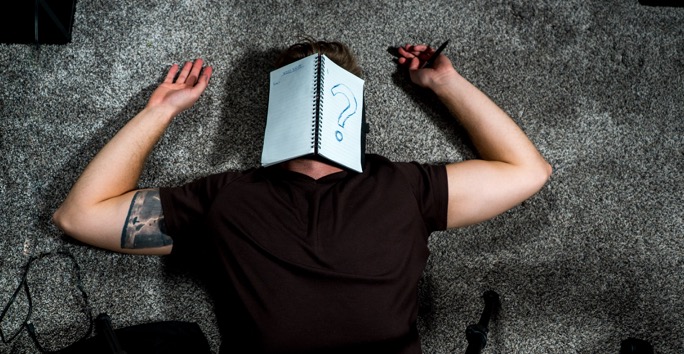 Ory et al., 2015
Photo: @ryansnaadt
[Speaker Notes: In terms of Comp Cancer Control---92% of CCC plans mention sustainability, but often without detailed action plans

Sample details for more actionable plans:  Can you determine--
Which agencies will take the lead in seeking funding? Which will be involved in carrying out the intervention and implementation?
How will funds be administered and managed?]
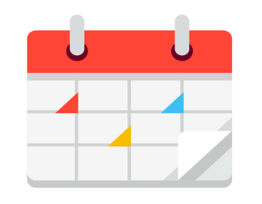 Session Agenda
Introduce sustainability as extension of previous sessions
Introduce sustainability elements from a tool using real CCC examples and hypothetical FLU-FIT case study examples
[Speaker Notes: Next, we will introduce sustainability elements from a tool using real world and hypothetical case study examples.]
Assess Elements that Influence Sustainability Outcomes in Your Context
Use an existing tool: Program Sustainability Assessment Tool (PSAT)
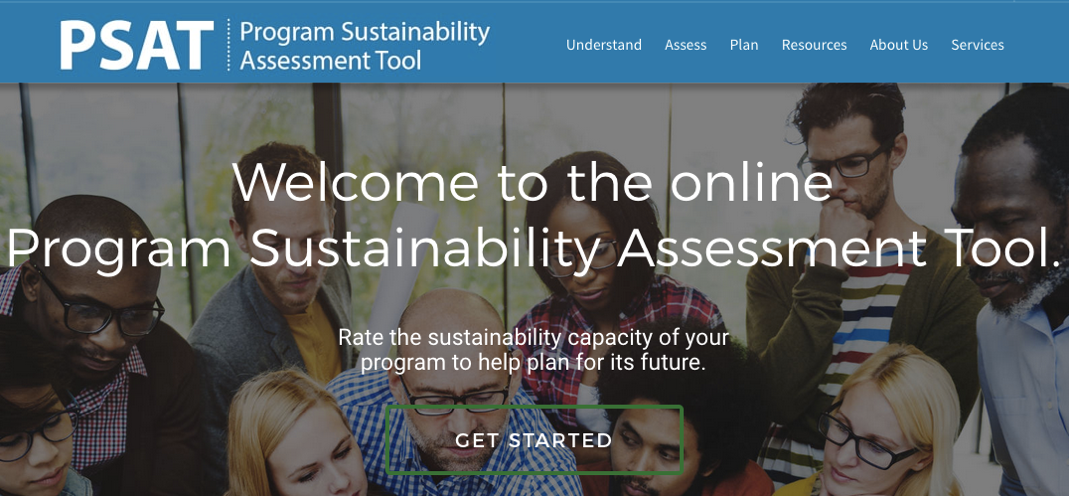 Calhoun et al., 2014
[Speaker Notes: The PSAT, or Program Sustainability Assessment tool, will allow you to assess your current capacity for sustainability, identifying specific strengths and weaknesses in regards to sustainability.  
You can then use results to guide sustainability action planning for your program. 

This tool has been designed for use with a wide variety of programs, both large and small, across different settings. Given this flexibility, it is important for you to think through how you are defining your program, organization, and community before starting the assessment. 
Below are a few definitions of terms that are frequently used throughout the tool. 

Program refers to the set of formal organized activities that you want to sustain over time. Such activities could occur at the local, state, national, or international level and in a variety of settings. 
Organization encompasses all the parent organizations or agencies in which the program is housed. Depending on your program, the organization may refer to a national, state, or local department, a nonprofit organization, a hospital, etc. 
Community refers to the stakeholders who may benefit from or who may guide the program. This could include local residents, organizational leaders, decision-makers, etc. Community does not refer to a specific town or neighborhood.]
PSAT Elements
Next, we’re going to learn about the eight (8) PSAT elements
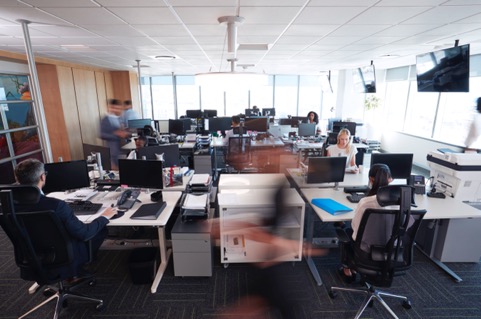 [Speaker Notes: Next we’re going to learn about the eight (8) PSAT Elements.]
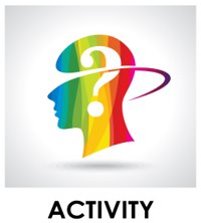 PSAT Elements
Environmental Support

Funding Stability

Partnerships

Organizational Capacity
Evaluation

Adaptation

Communication

Strategic Planning
[Speaker Notes: Here are the eight (8) PSAT Elements.]
PSAT Elements
Environmental Support

Funding Stability

Partnerships

Organizational Capacity
Evaluation

Adaptation

Communication

Strategic Planning
[Speaker Notes: First, we will examine environmental support.]
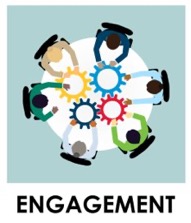 Environmental Support
Identify supportive clinical and community champions with: 
Decision-making ability
Resources
Gain leadership support within organization
Proactively foster 
Community support 
Public policy and educating on policy
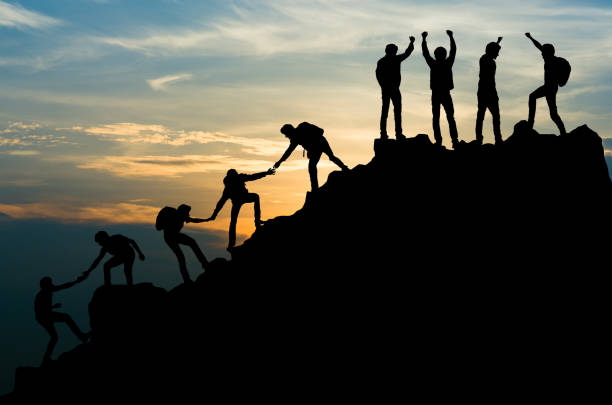 [Speaker Notes: For example – if we wanted to bolster environmental support ,we would want to work with stakeholders to:
Identify supportive clinical and community champions with: 
Decision-making ability
Resources
We can also foster environmental support by gaining leadership support within organization
We can also proactively foster 
Community support 
We might also educate policymakers on supportive policies]
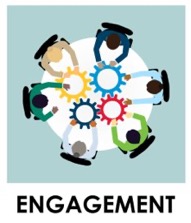 Examples
Massachusetts: 
Developing and sustaining collaborations to reduce cancer-related health disparities and promote health equity
Creating and sustaining a cancer policy and legislative agenda that supports projects across the cancer control continuum
Creating and sustaining environments that support risk reduction
Ory et al., 2015
[Speaker Notes: A real world example is the Comp Cancer program in Massachusetts: 

To bolster environmental supports, they
Developed and sustained collaborations to reduce cancer-related health disparities and promote health equity
Created a cancer policy and legislative agenda that supports projects across the cancer control continuum
Advocated for environments that support risk reduction]
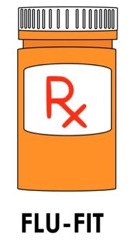 Case Study Example
Partnerships with pharmacy champions
Invitation to comprehensive cancer control coalition meetings
Increased engagement from pharmacy sector
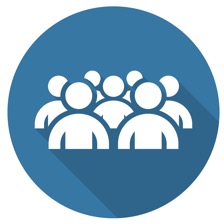 [Speaker Notes: Let’s think about our case study… To build environmental supports, we would want to create or strengthen partnerships with pharmacy champions
Invitation to comprehensive cancer control coalition meetings – or if they are too busy in practice, consider ad hoc engagement to use their time most efficiently. This might mean direct community outreach to pharmacists.
Increased engagement from this sector]
PSAT Elements
Environmental Support

Funding Stability

Partnerships

Organizational Capacity
Evaluation

Adaptation

Communication

Strategic Planning
[Speaker Notes: Next, we will look at funding stability.]
Funding Stability
Create policies and systems that sustain ongoing funding
Diversify funding streams, including stable and flexible funding
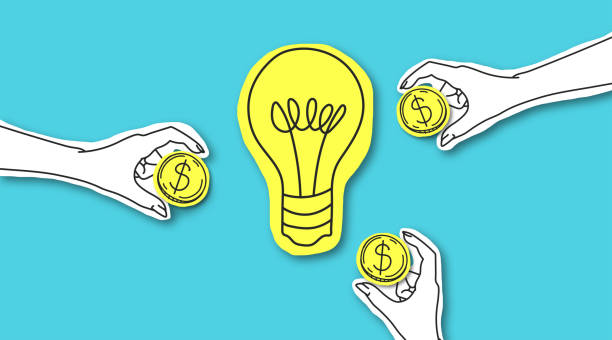 [Speaker Notes: Create policies and systems that sustain ongoing funding
Diversify funding streams, including stable and flexible funding]
Examples
Texas: Create policies that sustain ongoing funding 
Advocacy education on funding for risk reduction, monitoring, survivorship and general operating to support quality data and delivery of risk reduction and care programs
Several state CCC organizations: Diversify funding 
Established their own or subsidiary 501(c)(3) organization for greater financial flexibility
Georgia, Virginia, Arkansas, Maine and Kentucky
Ory et al., 2015
[Speaker Notes: Example from:
Texas: Create policies that sustain ongoing funding 
Advocacy education for funding for risk reduction, monitoring, survivorship, and infrastructure supporting quality data and delivery of risk reduction and care programs
Several state CCC organizations: Diversify funding 
Established their own or subsidiary 501(c)(3) organization for greater financial flexibility
Georgia, Virginia, Arkansas, Maine, and Kentucky]
PSAT Elements
Environmental Support

Funding Stability

Partnerships

Organizational Capacity
Evaluation

Adaptation

Communication

Strategic Planning
[Speaker Notes: Next is partnerships.]
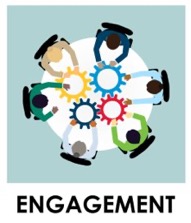 Partnerships
Identify community leaders who are passionate about your cancer screening goals and cultivate buy-in
Engage diverse organizations and groups in planning, implementation and measuring success
Engage partners from multiple levels
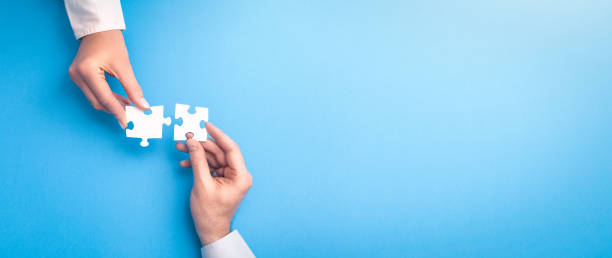 [Speaker Notes: Identify community leaders who are passionate about your cancer screening goals and cultivate buy-in
Engage diverse organizations and groups in planning, implementation, and measuring success
Engage partners from multiple levels]
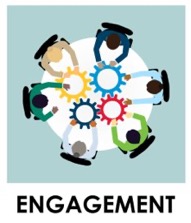 Examples
Texas: 
Requires organizations seeking support letters to identify how their proposals address the plan goals and objectives; uses participatory planning
Nebraska:
Partners with the coalition to develop the state cancer plan and help facilitate implementation through established community relationships
Ory et al., 2015
[Speaker Notes: Here are two real-world examples

Texas: 
Cancer Alliance of Texas 
Requires organizations seeking support letters to identify how their proposals address the plan goals and objectives and uses participatory planning

Nebraska:
      The state partners with the coalition to development the state cancer plan and help facilitate implementation through established community relationships]
PSAT Elements
Environmental Support

Funding Stability

Partnerships

Organizational Capacity
Evaluation

Adaptation

Communication

Strategic Planning
[Speaker Notes: Organizational capacity is next.]
Organizational Capacity
Assess strengths and needs related to general operations




Provide training & show its value to daily work
Ensure adequate management and staffing
Articulate your vision to external partners
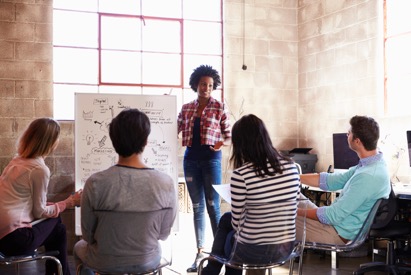 Metz et al., 2020
[Speaker Notes: Assess strengths and needs related to organizational systems
Provide training to improve capacity and network; show its value to daily work
Ensure adequate management and staffing for ongoing implementation
Articulate your vision to external partners]
Examples
South Carolina: 
Ensuring and setting aside resources: quality data, funds and educated workforce
Developing goals and objectives related to human resources, information services and financial resources

Maryland: Training professionals, patients and caregivers

District of Columbia: Including $75,000 in budget for coalition member technical assistance and capacity building
Ory et al., 2015
[Speaker Notes: Examples:
(Click)
South Carolina: 
Ensuring and setting aside resources for quality data, funds, and educated work-force
Goals and strategies related to human resources, information services, and financial resources (Click)
Maryland: plan addresses training professionals, patients, and caregivers in several sections of the document (Click)

District of Columbia: budget breakdown for plan implementation, which includes a $75,000 specifically defined for coalition member technical assistance and capacity building]
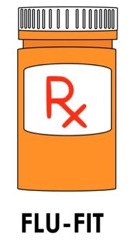 Case Study Example
Training pharmacy students about cancer screening goals
Including FLU-FIT program in pharmacy school curriculum
Developing culture of health at intervention sites; screening for social determinants at pharmacies in Ward 7
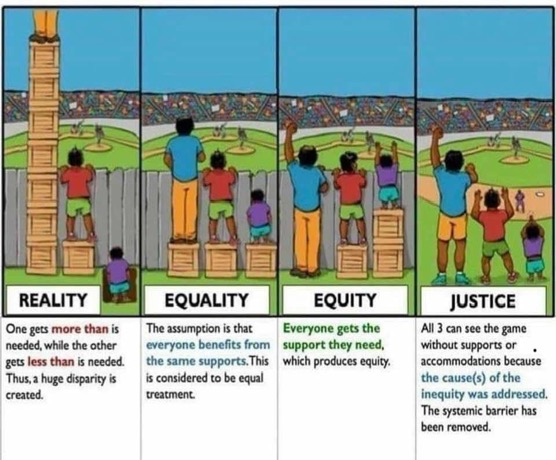 Image from: https://medium.com/@sandeepkumar_52041/equality-equity-and-justice-5f71ebe31245
[Speaker Notes: Some more hypothetical examples from the FLU-FIT case study:

Maybe the program leads to:
Training pharmacy students about cancer screening goals
Inclusion of FLU-FIT program in pharmacy school curriculum 
Culture of health developing at intervention sites; screening for social determinants and cancer screening status at pharmacies in Ward 7 as a result of community leadership inclusion. This can be seen as an extension of equity coming from the momentum of equitable implementation. This leads to the path of justice, where systemic barriers are removed.]
PSAT Elements
Environmental Support

Funding Stability

Partnerships

Organizational Capacity
Evaluation

Adaptation

Communication

Strategic Planning
[Speaker Notes: Next, we will examine Evaluation.]
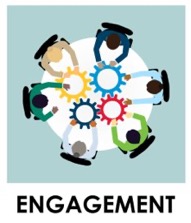 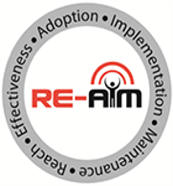 Evaluation
Inform planning with results from evaluation
Repeat RE-AIM process for each cycle of improvement
Develop organizational capacity to perform evaluation
Set new goals in context of resources available in communities of interest
Share evaluation results with 
   external stakeholders
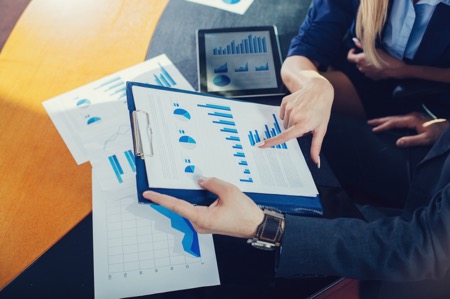 [Speaker Notes: You heard lots about RE-AIM in the last session.
The main goal of evaluation is to inform the next round of planning 
You can repeat aspects of RE-AIM process for each cycle of improvement
You can also develop organizational capacity to perform evaluation
Work to set new goals with communities of interest to help with sustainability – so that interests are aligned
Make sure you share evaluation results with external stakeholders to increase buy-in and show feasibility
In this case, when showing value for stakeholders concerned most about sustainability, you may want to highlight effectiveness and maintenance.  
Remember, you don’t have to evaluate all of these constructs all the time. Your activities should fit with the bigger picture of your context.]
Examples
Increase the percentage of adults who receive colorectal cancer screening according to national guidelines
Texas 
Define SMART objectives based on review of initial and ongoing data, with consideration of factors such as available resources, barriers and capacity for implementation of strategic actions
(BRFSS, 2016)
Adults, ages 50-75, who have fully met the USPSTF recommendation
80%
60.1%
2023 Target
2018 Baseline
CPRIT, 2018
Ory et al., 2015
[Speaker Notes: A real-world example: Texas included in their cancer plan SMART objectives based on a review of initial and ongoing data, with consideration of factors such as available resources, barriers, and capacity for implementation of strategic actions. 
Here you see from the Texas plan the Baseline and Target percentages for colorectal cancer screening very clearly laid out. They had around a 60% baseline colorectal cancer screening rate and set a target of 80% by 2023. 
So their evaluation was focused on the R of RE-AIM—a 20% increase in reach of CRC screening]
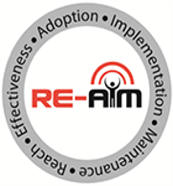 Extending RE-AIM Framework to Enhance Sustainability
Who is/ is not reached by the EBI at various points over long term?
Does the EBI continue to be effective at various points over time?
Which settings continue to deliver the EBI over time?
Are certain implementation strategies sustaining impact?
Shelton et al., 2020
[Speaker Notes: We need to be evaluating from the beginning to show value and to show the importance of maintaining and sustaining an initiative, but you can use RE-AIM to structure your description of sustainability.  

Who is/isn’t reached by the EBI at various points over long term?
Does the EBI continue to be effective at various points over time?
Which settings continue to deliver the EBI over time?
Are certain implementation strategies having sustained impact?]
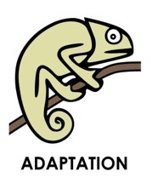 PSAT Elements
Environmental Support

Funding Stability

Partnerships

Organizational Capacity
Evaluation

Adaptation

Communication

Strategic Planning
[Speaker Notes: Adaptation is another important element of sustainability.]
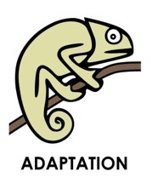 Program Adaptation
Periodically:
Review evidence and contextual changes
Assess fit between context and EBI
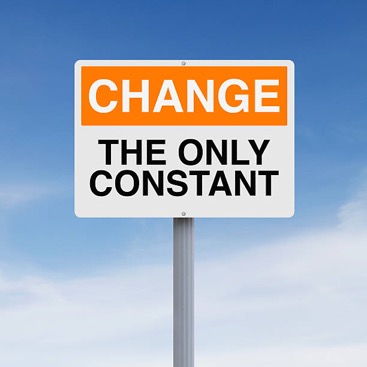 Chambers et al., 2013
[Speaker Notes: “Real-world” contexts require adaptation, capacity building, responsiveness
Choose what you're sustaining; pay attention to what you are putting your effort towards sustaining
Periodically review the evidence base and compare it to what you are currently doing in practice.  
Assess how well the EBIs that are institutionalized fit your changing context and adapt accordingly]
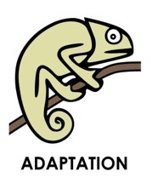 Examples
Changes to the evidence base:
Adapt to evolving guidelines by lengthening the interval for cervical cancer screening with pap smear from one to three years
Changes in the context:
COVID-19 pandemic led to drive-by FLU-FIT programs and changing locations for programs to other innovative sites
Changes in the fit between context and evidence:
Telehealth environment no longer fits a screening program’s delivery of health promotion messages
Shelton et al., 2020
Wang et al., 2018
[Speaker Notes: You don't have to sustain everything at all times for all people.
For example, there may be changes to the evidence base. (Click) For example--
Adapt to evolving guidelines by lengthening the interval for cervical cancer screening with pap smear from 1 to 3 years
There may be changes in the context: (Click)
COVID-19 Pandemic: Drive by FLU-FIT Programs and changing locations for program to other innovative sites
Lastly, there may be changes in the fit between context and evidence: (Click)
Maybe the telehealth environment no longer fits a screening program’s delivery of health promotion messages]
PSAT Elements
Environmental Support

Funding Stability

Partnerships

Organizational Capacity
Evaluation

Adaptation

Communication

Strategic Planning
[Speaker Notes: Communication is another key element of sustainability.]
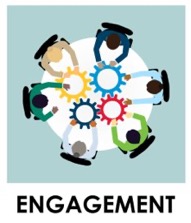 Communication
Communicate with the population of focus
Demonstrate and communicate needs and value to leadership and to the public
Market new initiatives to generate interest and awareness
Consider varied strategies and modes of communication
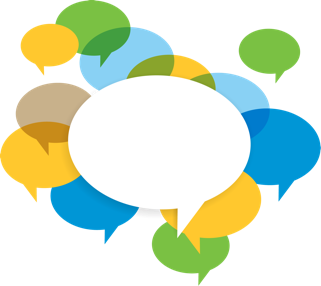 [Speaker Notes: Make sure to communicate with the population of focus
Demonstrate and communicate needs and value to leadership and to the public
Market new initiatives to generate interest and awareness
Consider varied strategies and modes of communication]
Examples
Nebraska: Developed state-wide colorectal cancer  screening messaging campaign for 2 years
   Go to: FightBackNE.org
California: Participated in media efforts regarding policy education
Educating about policy can help public, healthcare professionals and policy makers garner support for funding
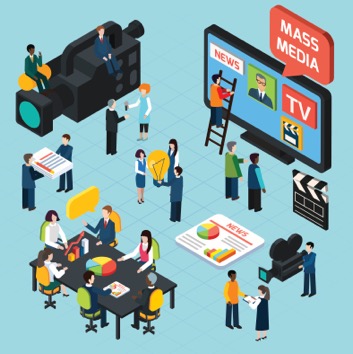 Ory et al., 2015
[Speaker Notes: Examples:
NE: Development of state-wide messaging campaigns – they are doing it a third year
California: Participated in media efforts regarding policy education encouraging increased cancer control funding
Educating about policy can help public, healthcare professionals, and policy makers garner support for funding]
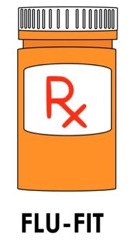 Case Study Example
Shared advertisements to recruit more pharmacies and customers to participate
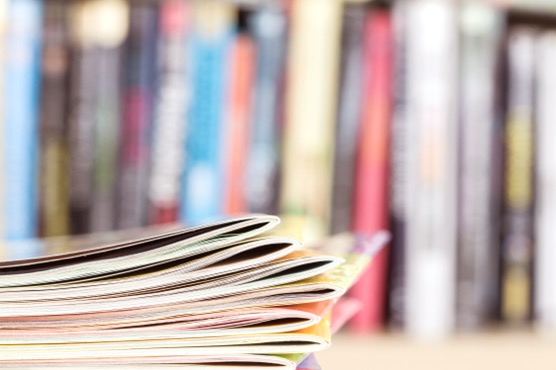 [Speaker Notes: From our case study: A communication strategy would be to share advertisements to recruit more pharmacies and customers to participate]
PSAT Elements
Environmental Support

Funding Stability

Partnerships

Organizational Capacity
Evaluation

Adaptation

Communication

Strategic Planning
[Speaker Notes: Last, we will examine the role of Strategic Planning as a sustainability element.]
Strategic Planning
Identify and plan for future resource needs
Maintain clear roles and responsibilities 
Create a long-term financial plan
Create a sustainability plan considering the PSAT domains
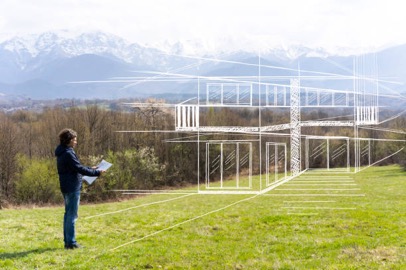 [Speaker Notes: These four points help with strategic planning:
Identify and plan for future resource needs
Maintain clear roles and responsibilities 
Create a long-term financial plan
Create a sustainability plan, considering the PSAT domains we just spoke about.]
Example
Texas: Each partner’s organizational capacity for intervention maintenance taken into consideration when planning implementation
Ory et al., 2015
[Speaker Notes: For example:
Texas: Each partner’s organizational capacity for intervention maintenance is taken into consideration when planning implementation]
Base Camp Basics
Beidas et al., 2018
Lewis et al., 2020
University of Washington, n.d.
[Speaker Notes: The past sessions of the training were built around the following skill bundles. We have made it back to the beginning with context, which is always changing and will continually needed assessed as an extension of your sustainability plan.]
Base Camp Can Help With:
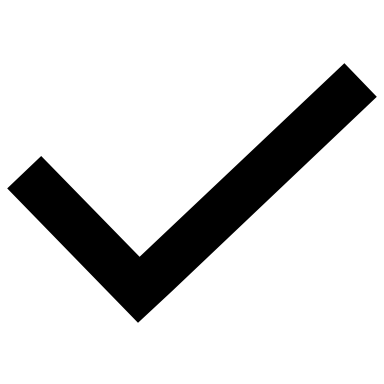 Implementing cancer screenings projects
Implementing projects across the cancer continuum
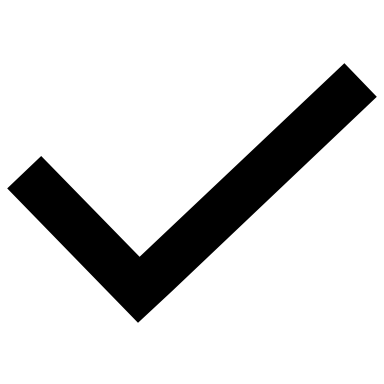 [Speaker Notes: Remember that although this training is focused on improving cancer screening, (Click) the ideas in implementation science can be used for many other areas across the cancer continuum such as risk reduction, treatment, survivorship, and palliative care. (Click)]
Tools and Supplemental Resources
Center for Health Innovation and Implementation Science
Community Toolbox: Planning for Sustainability
Conceptualizing De-Implementation in Cancer Care Delivery
Program Sustainability Assessment Tool
Systems Grantmaking Resource Guide
[Speaker Notes: Tools listed here are all located in your companion guide.]
References
Calhoun, A., Mainor, A., Moreland-Russell, S., Maier, R. C., Brossart, L., & Luke, D. A. (2014). Using the Program 
     Sustainability Assessment Tool to assess and plan for sustainability. Preventing Chronic Disease, 11, 130185. 
     http://dx.doi.org/10.5888/pcd11.130185
Cancer Prevention and Research Institute of Texas CIPRIT (2018). 2018 Texas cancer plan.
     https://www.cprit.state.tx.us/media/1457/tcp2018_web_09192018.pdf.
Chambers, D. A., Glasgow, R. E., & Stange, K. C. (2013). The dynamic sustainability framework: Addressing the 
     paradox of sustainment amid ongoing change. Implementation Science, 8(117). 
     https://doi.org/10.1186/1748-5908-8-117
Metz, A., Louison, L., Burke, K., Albers, B., & Ward, C. (2020). Implementation support practitioner profile: 
     Guiding principles and core competencies for implementation practice. Chapel Hill, NC: National     
     Implementation Research Network, University of North Carolina at Chapel Hill.
     https://nirn.fpg.unc.edu/resources/implementation-support-practitioner-profile
Ory, M. G., Sanner, B., Vollmer Dahlke, D., & Melvin, C. L. (2015). Promoting public health through state cancer 
     control plans: A review of capacity and sustainability. Frontiers in Public Health, 3, 40. 
     https://doi.org/10.3389/fpubh.2015.00040
Rabin, B. A., Brownson, R. C., Haire-Joshu, D., Kreuter, M. W., & Weaver, N. L. (2008). A glossary for dissemination 
     and implementation research in health. Journal of Public Health Management and Practice, 14(2):117-23.
     doi: 10.1097/01.PHH.0000311888.06252.bb
Shelton, R. C., Chambers, D. A., & Glasgow, R. E. (2020). An extension of RE-AIM to enhance sustainability: 
     addressing dynamic context and promoting health equity over time. Frontiers in Public Health, 8(134). 
     doi: 10.3389/fpubh.2020.00134
Wang, V.,  Maciejewski, M., Helfrich, C., & Weiner, B. (2018). Working smarter not harder: Coupling implementation to 
     de-implementation. Healthcare, 6(2), 104-107. doi: 10.1016/j.hjdsi.2017.12.004
[Speaker Notes: As well as references.]
Acknowledgments
PI:
Mandi L. Pratt-Chapman PhD
Staff:   
Sarah Adler
Joseph Astorino
Leila Habib
Sarah Kerch
Workgroup Members: 
Christi Cahill
David Chambers
Tamara Robinson
Randy Schwartz
[Speaker Notes: Thank you to all those listed here who helped in developing this training.]